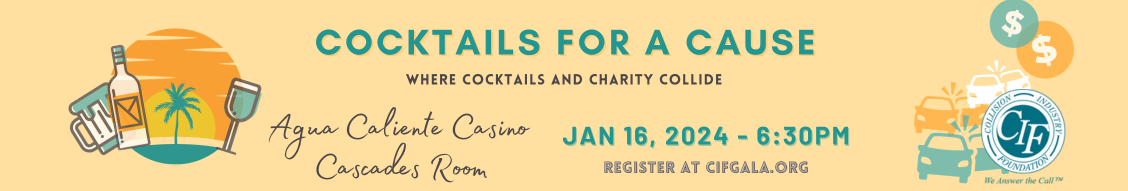 Live Auction – starting at 7:30 pm
Apple iPad10th generation 
Lovable. Drawable. Magical.
Made possible by
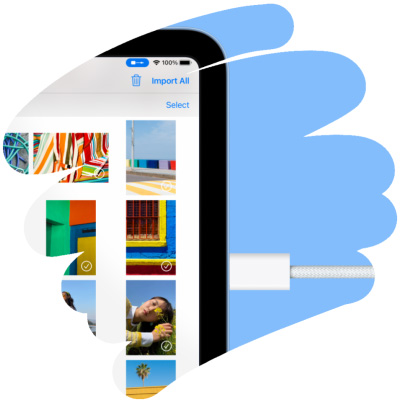 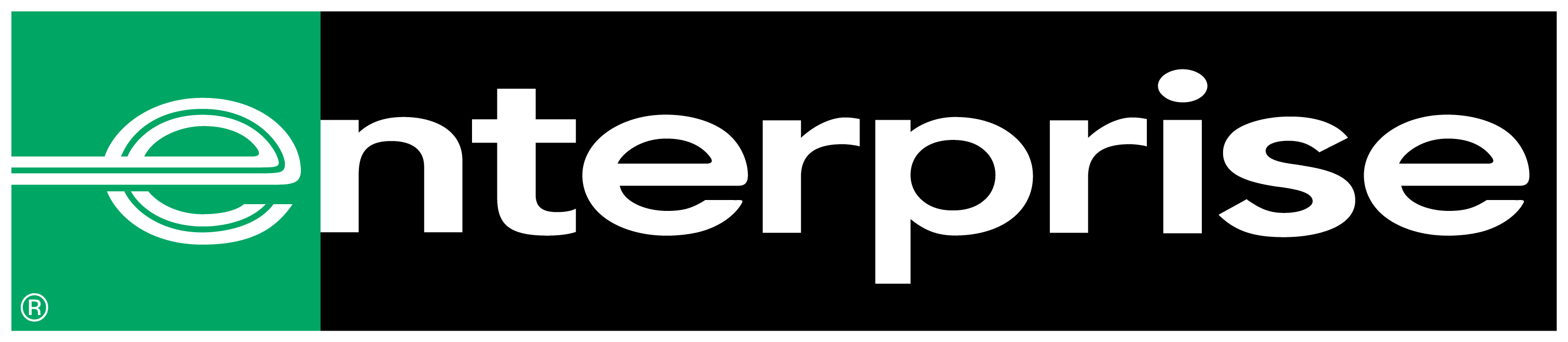 12MP Wide back camera.
Trackpad for precision tasks, like editing a spreadsheet, with the Magic Keyboard Folio.
Download files, play games online, and stream movies with Wi-Fi 6. 
superfast connections with 5G.
Connect to drives, docks, displays, 
and more using USB‑C.
high-quality built-in mics and landscape stereo speakers. 
A14 Bionic chip
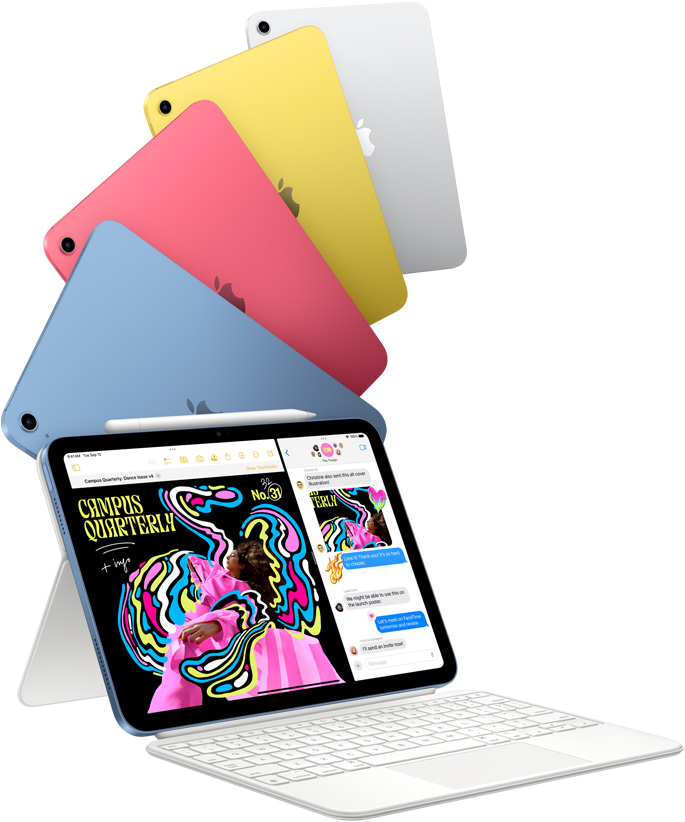 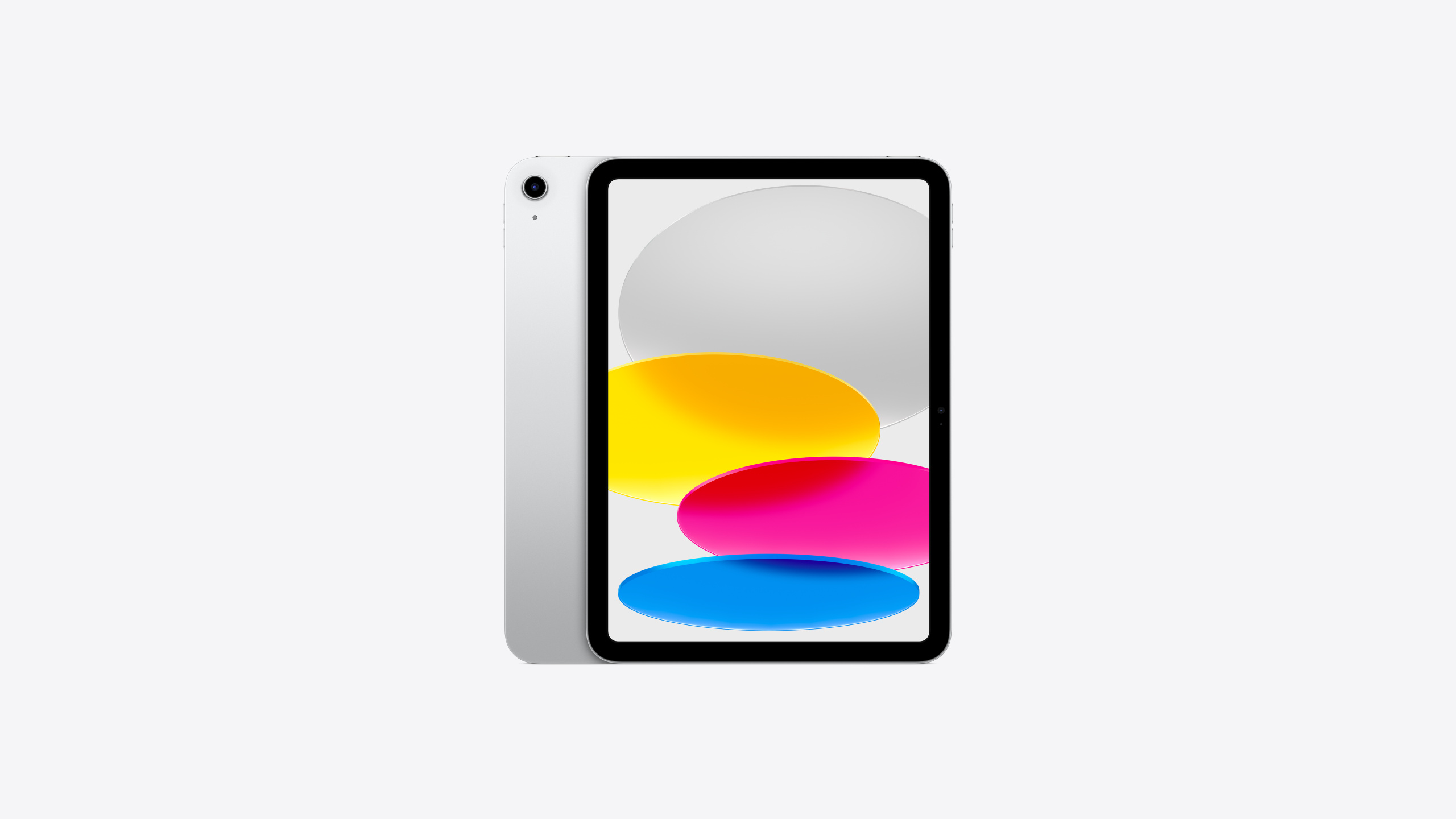 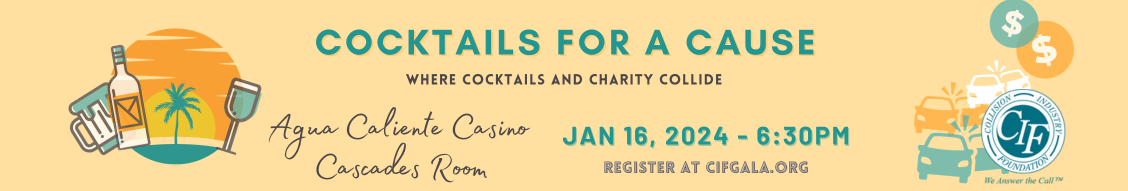 Live Auction - starting at 7:30 pm
Made possible by
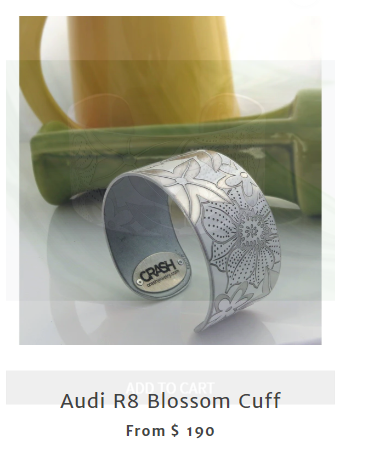 https://www.crashjewelry.com/
Fashion jewelry, created from crashed cars. Built with car enthusiasts in mind, the jewelry pays homage to the car it came from.
A purchased piece of CRASH Jewelry comes with an official registration card with all of the vehicle information and even a CRASH Jewelry VIN.
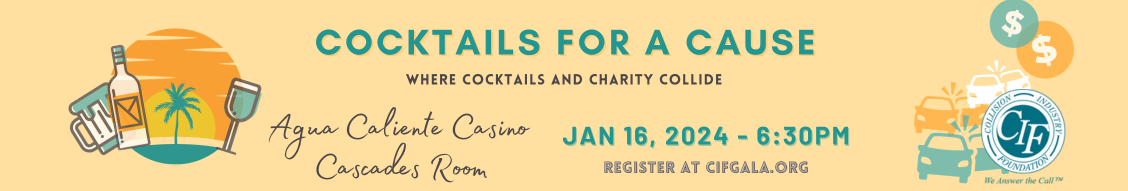 Live Auction – starting at 7:30 pm
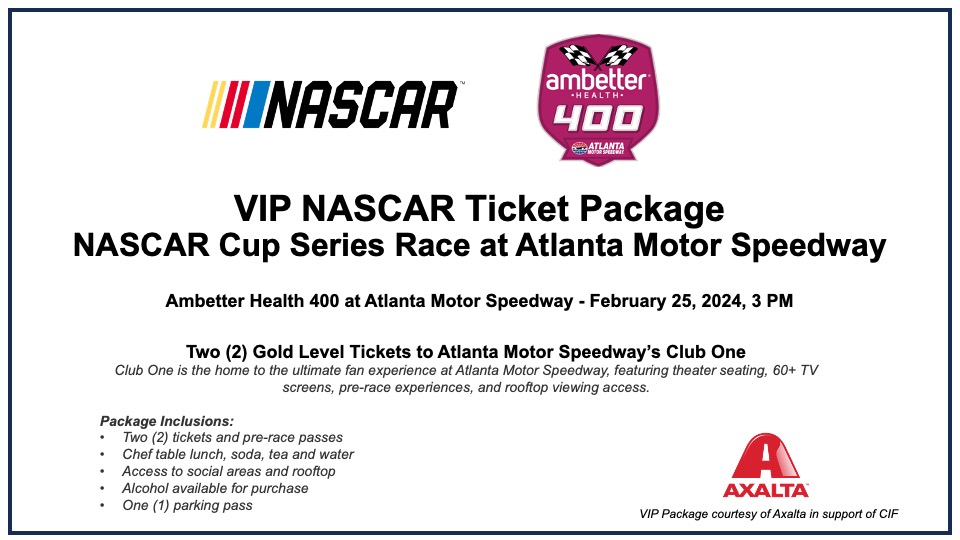 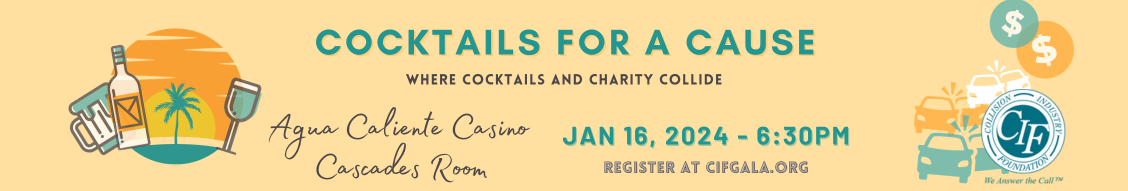 CIF 13th Annual Charity Event ‘Cocktails for a Cause’
Drawing Prize 1
Big Green Egg in Nest with Mates Package
Made possible by these Sponsors
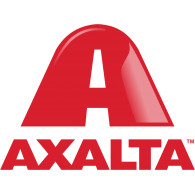 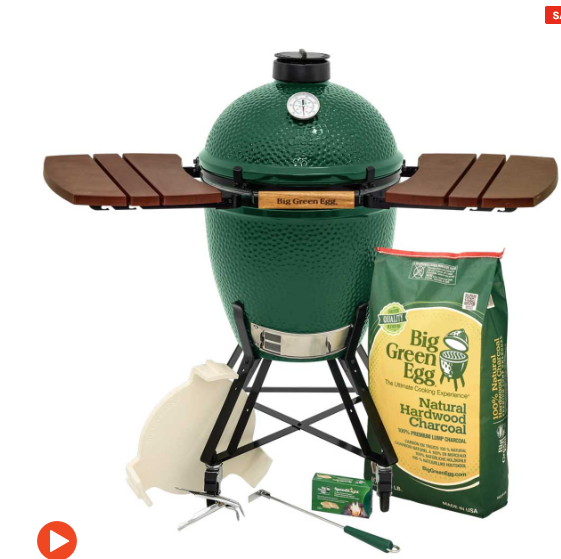 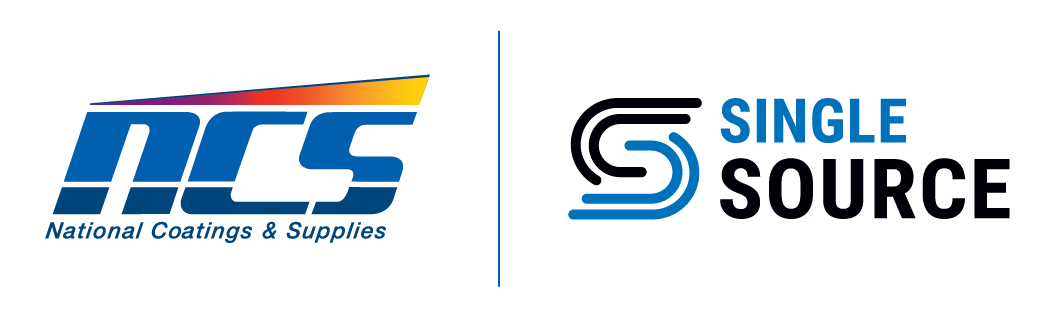 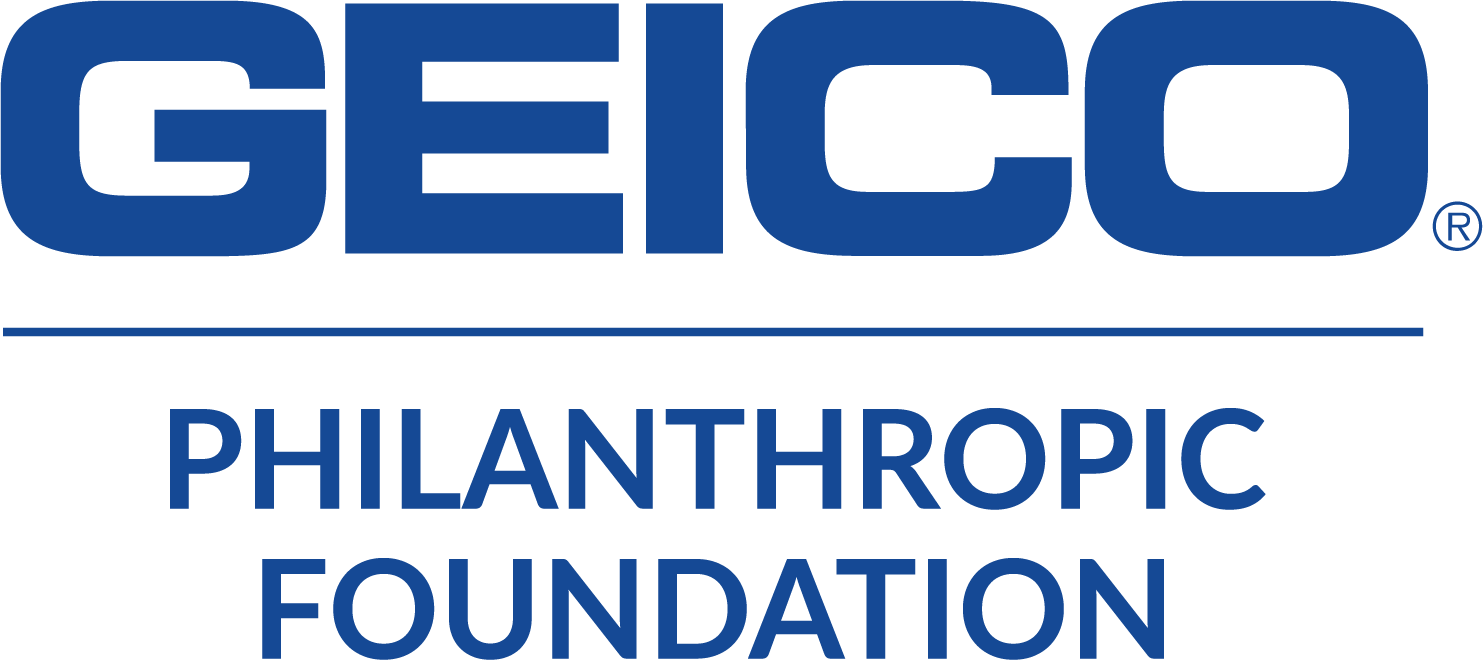 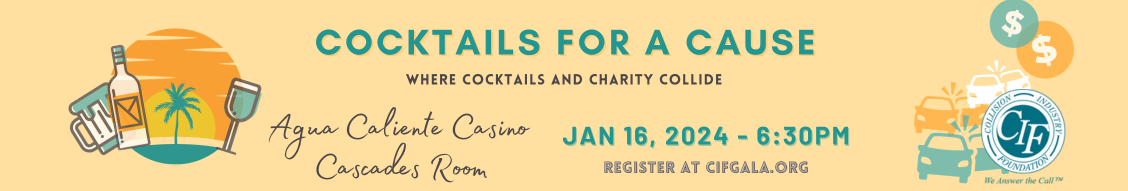 CIF 13th Annual Charity Event ‘Cocktails for a Cause’
Drawing Prize 2
Yeti Cooler
Made possible by
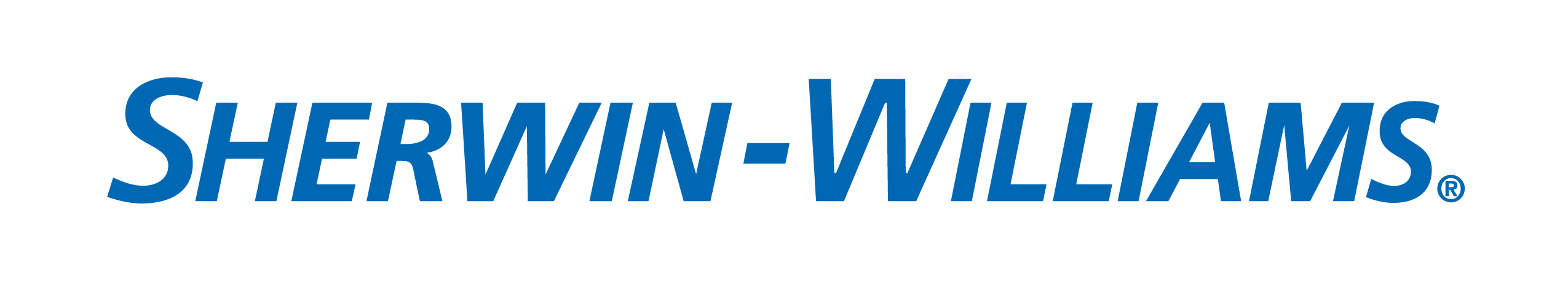 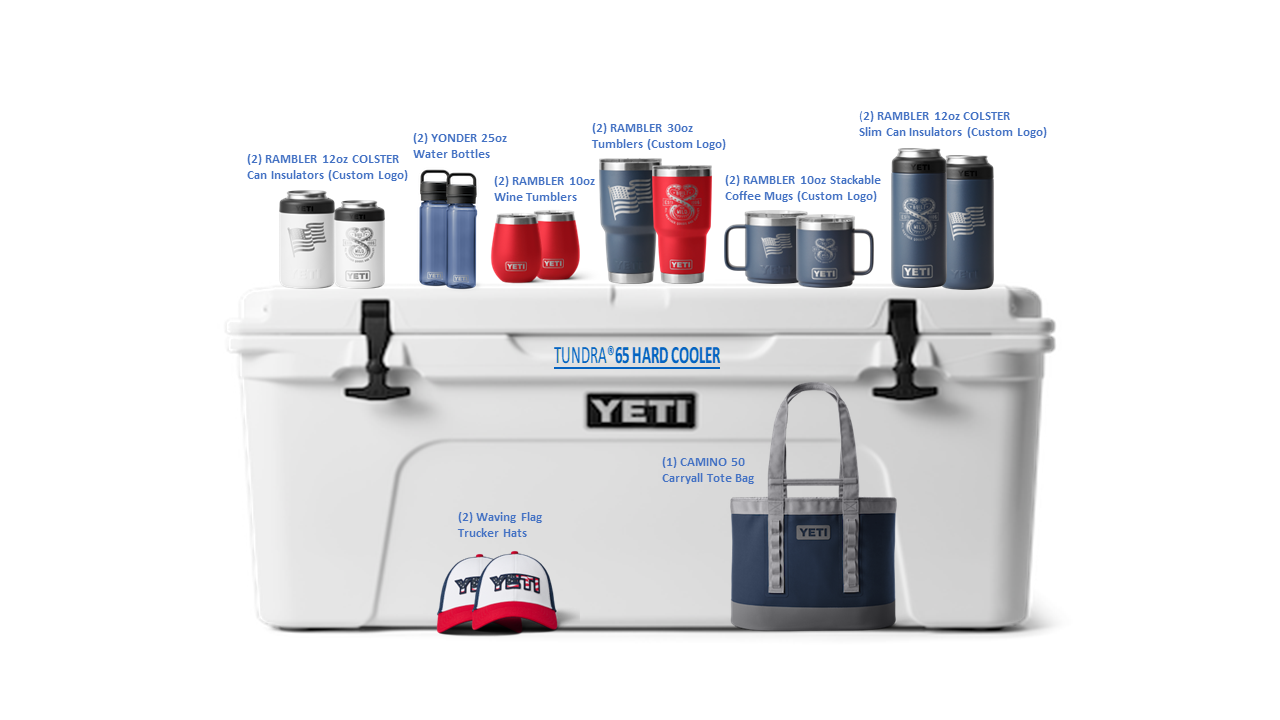 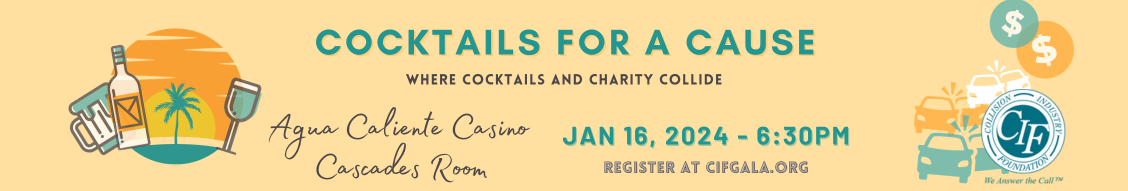 CIF 13th Annual Charity Event ‘Cocktails for a Cause’
Drawing Prize 3
Bartesian Cocktail Mixer
Made possible by these Sponsors
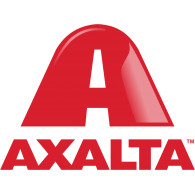 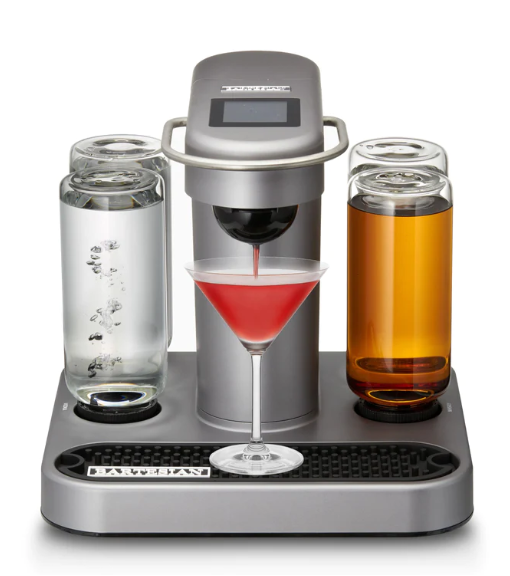 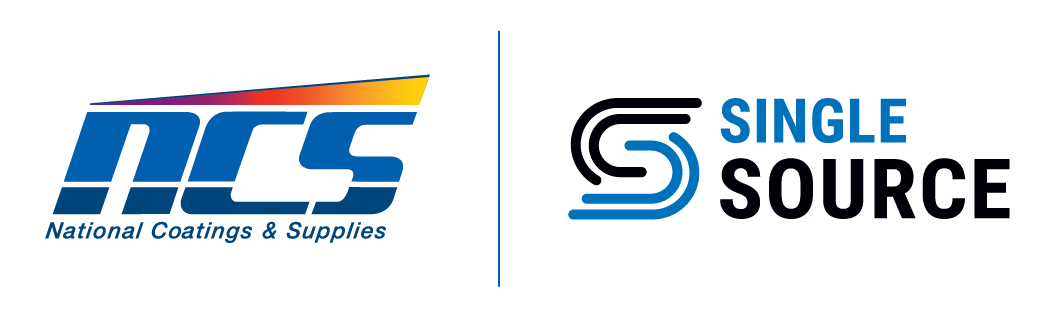 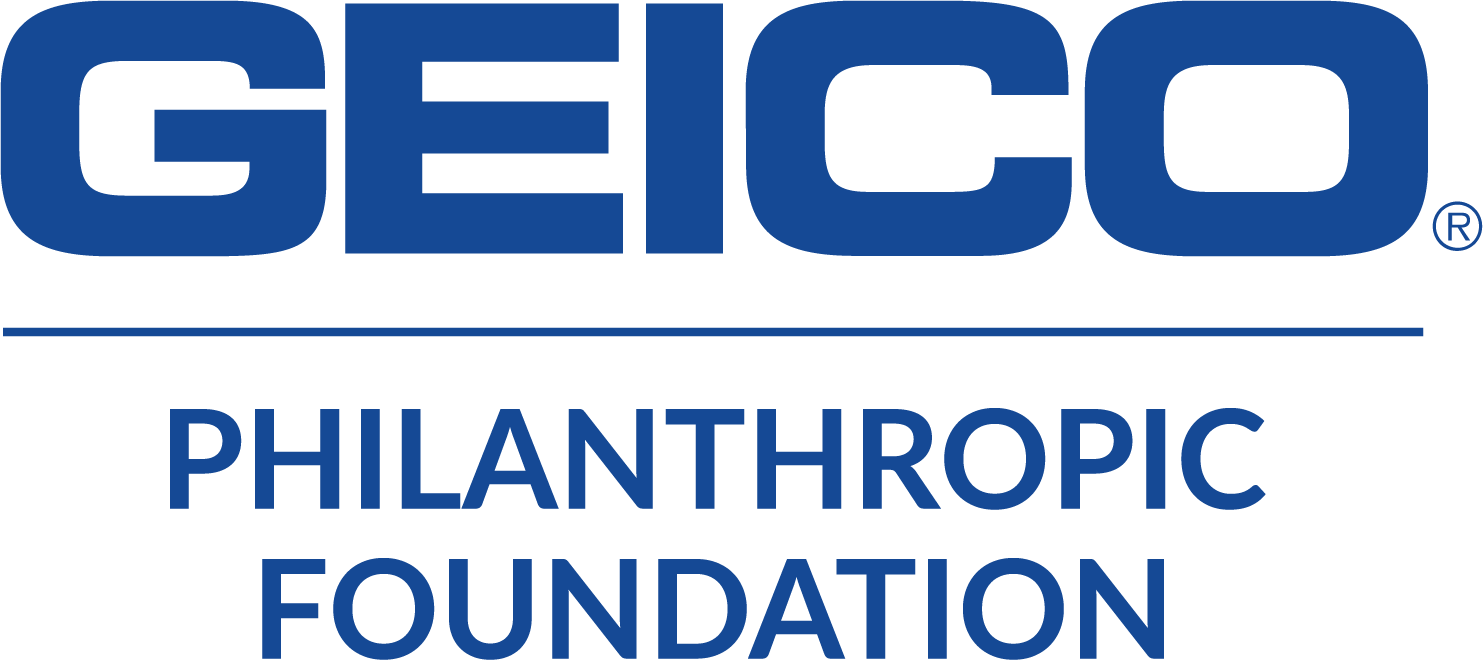 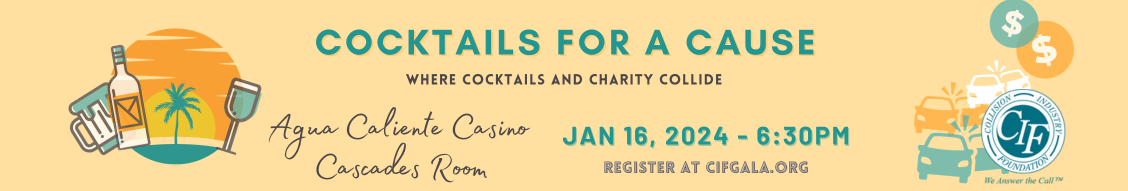 CIF 13th Annual Charity Event ‘Cocktails for a Cause’
Drawing Prize 4
Yeti Cooler
Made possible by
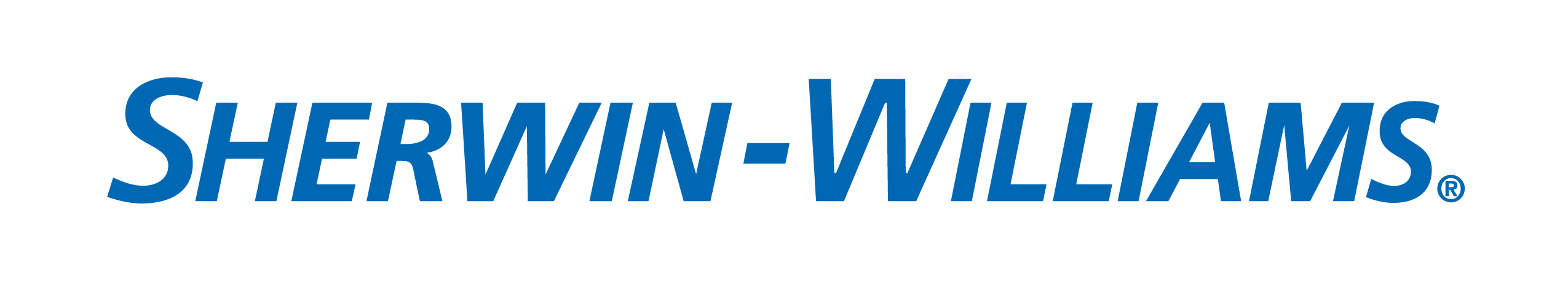 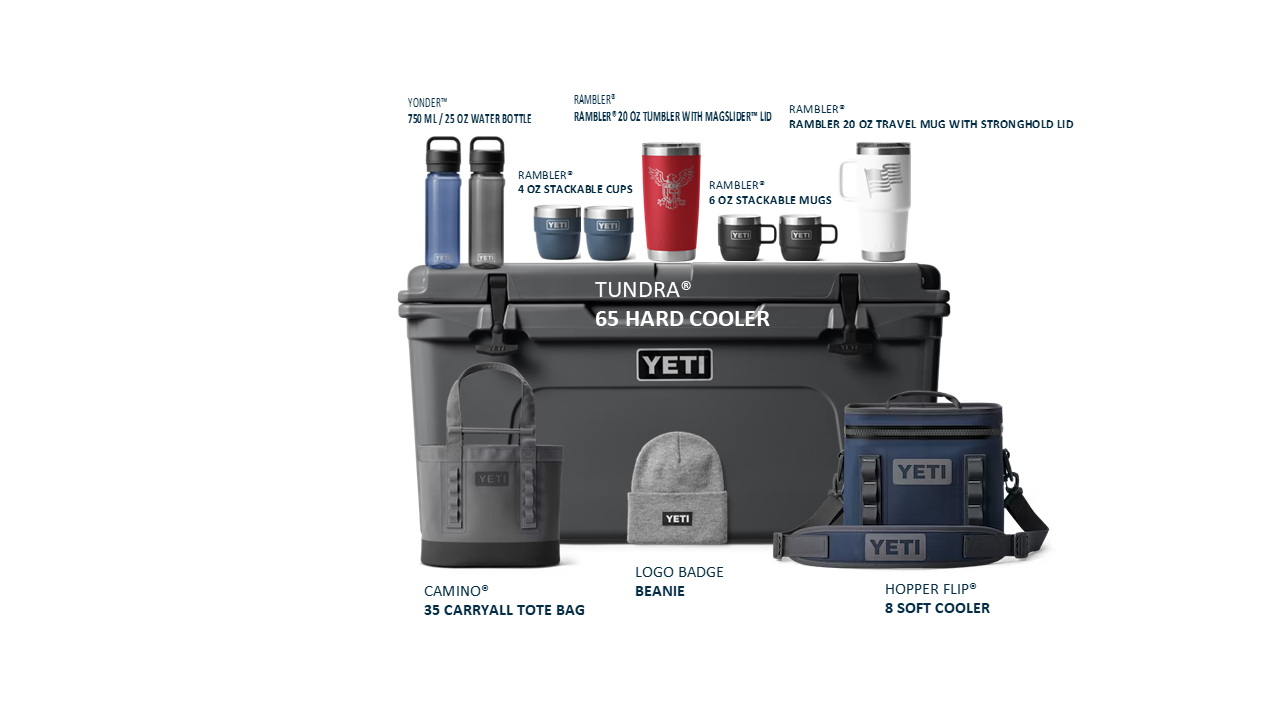 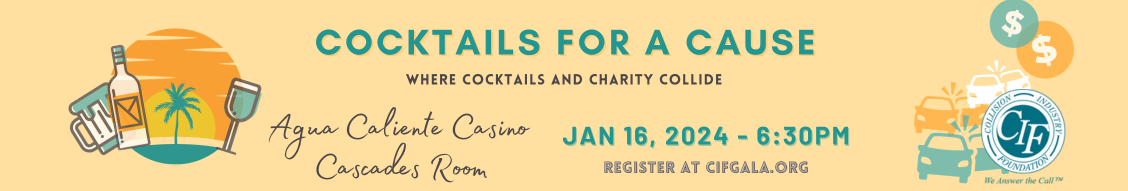 CIF 13th Annual Charity Event ‘Cocktails for a Cause’
Drawing Prize 5
Saddleback Leather Duffle Bag
Made possible by
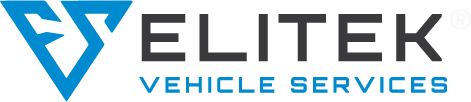 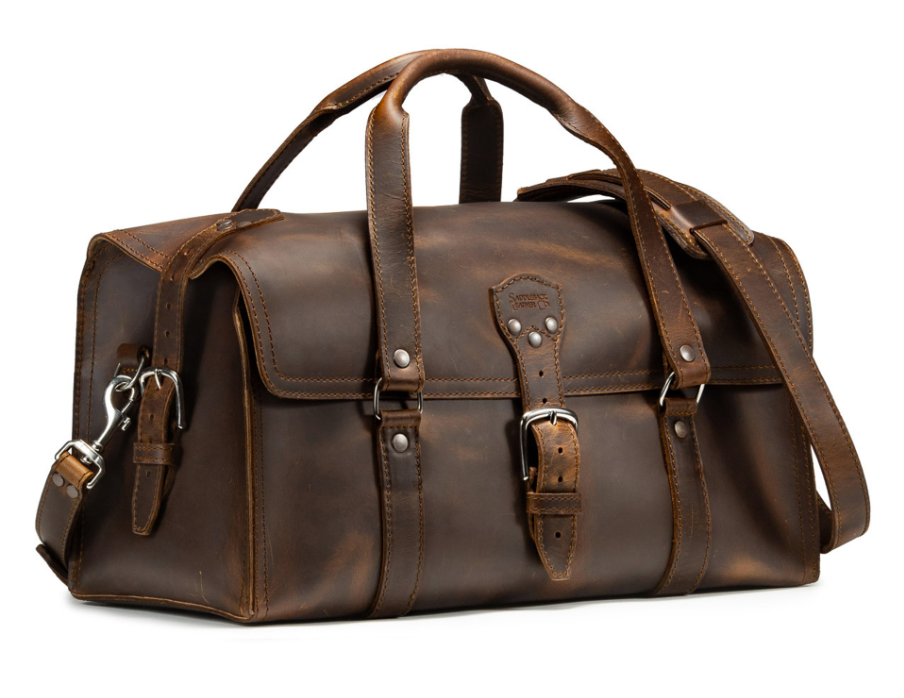 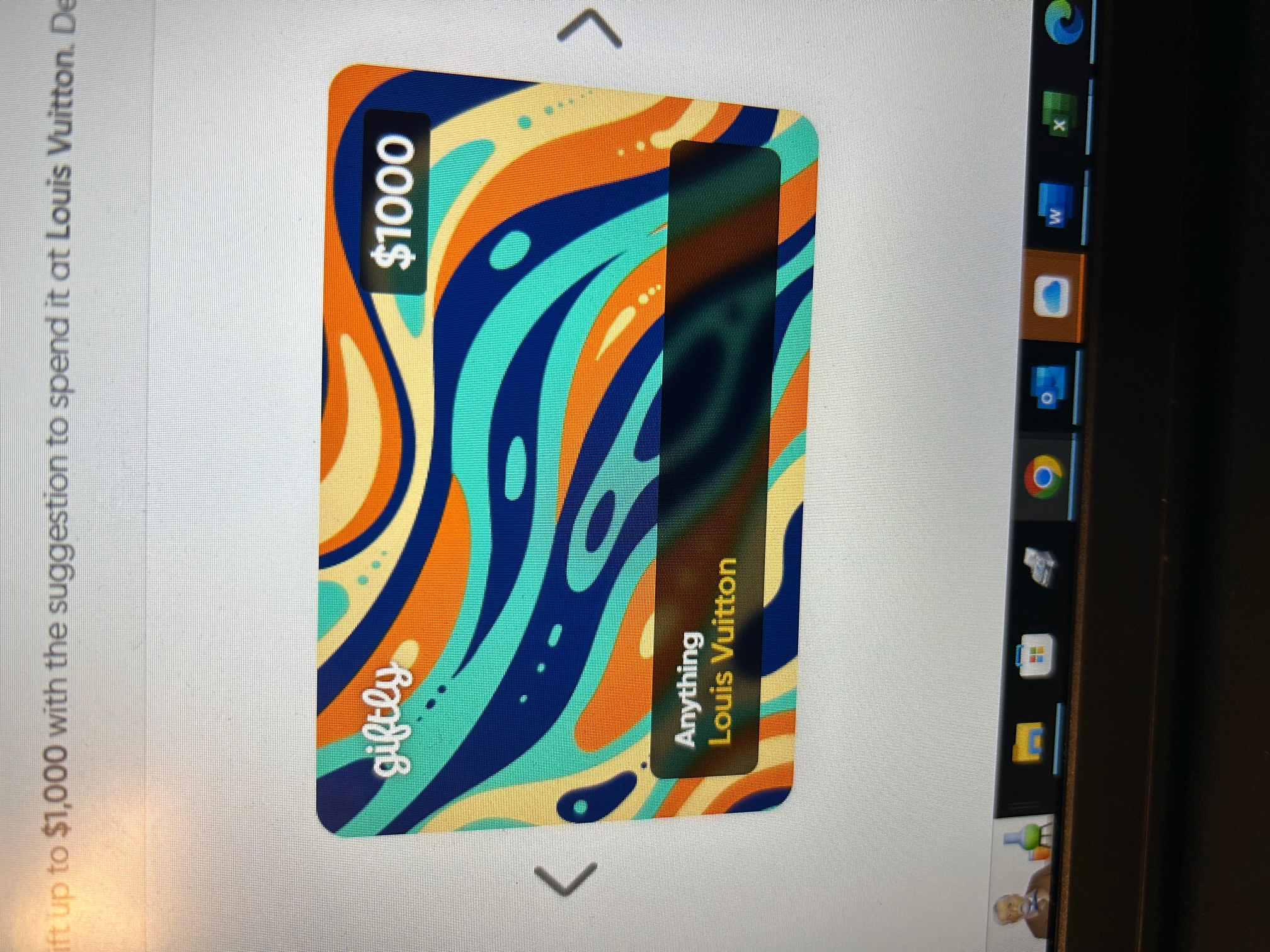 CIF 13th Annual Charity Event ‘Cocktails for a Cause’
Made possible by these Sponsors
Drawing Prize 6
Louis Vuitton Gift Card
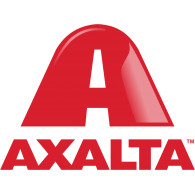 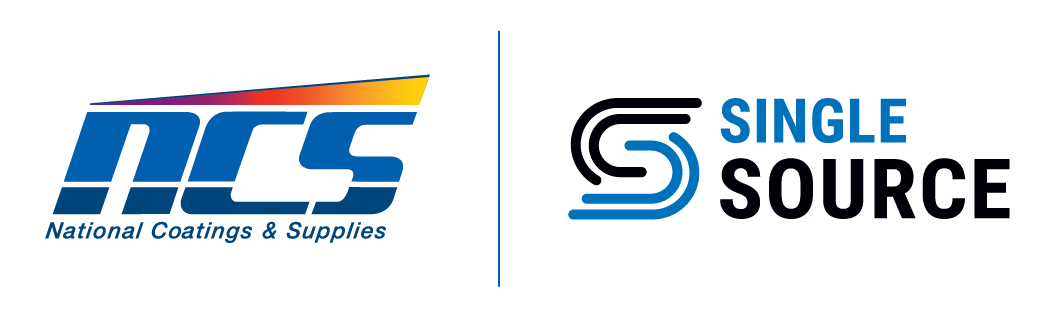 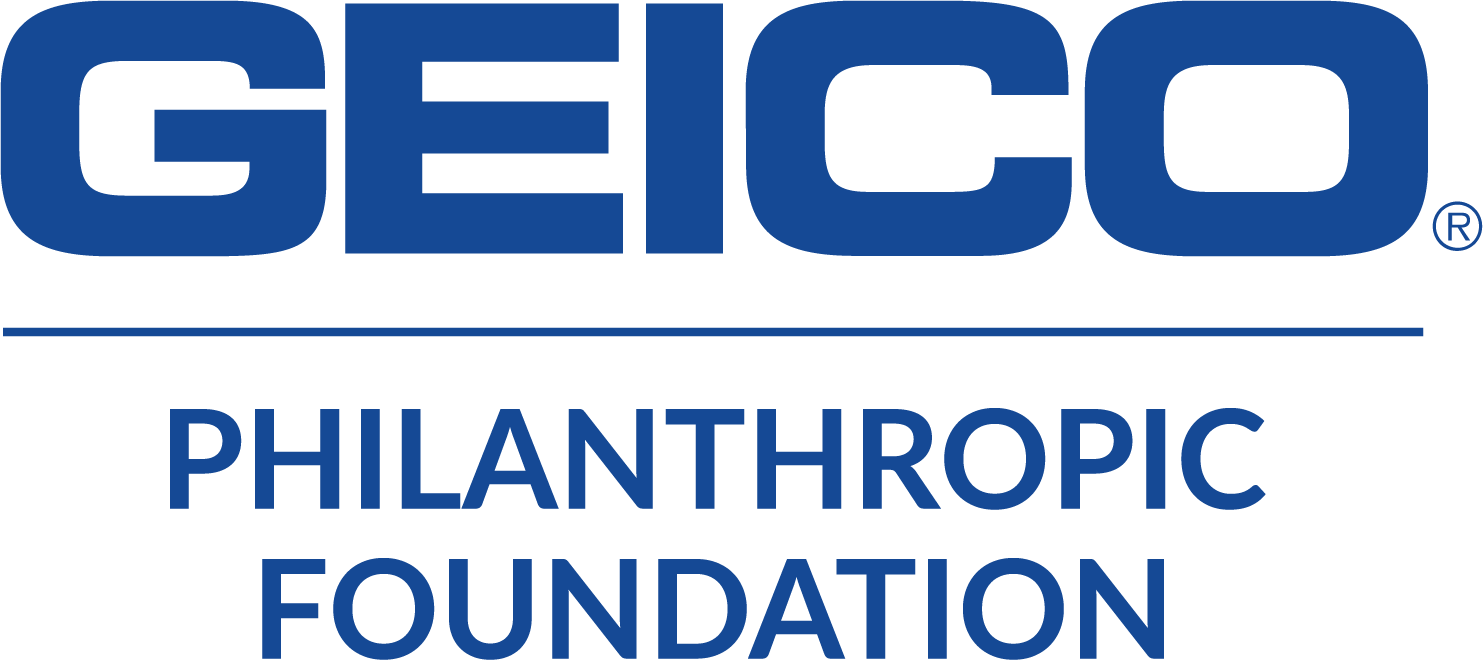 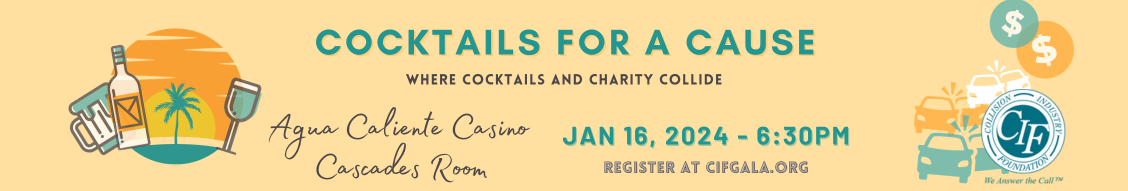 Oh Wait there is more…
Made possible by
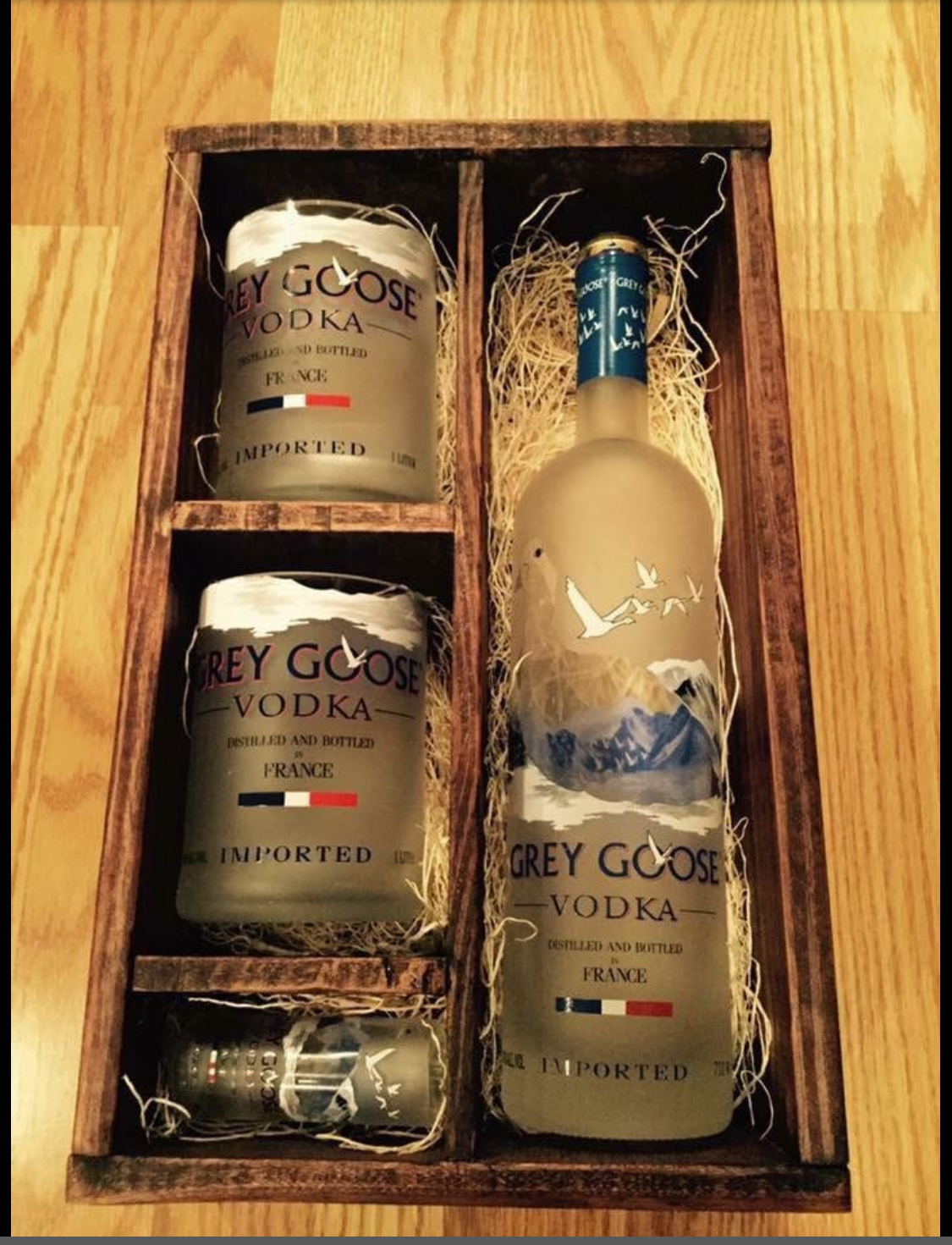 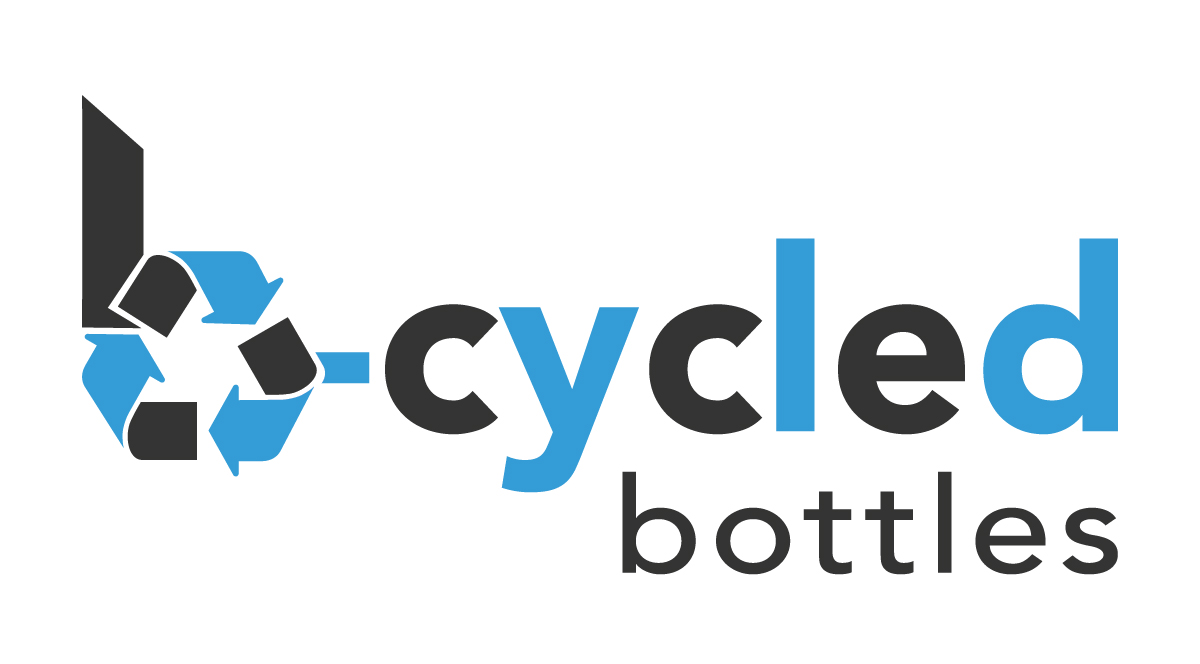 Included:
Two Rocks Glasses, 
a Shot Glass and – for the purchase of a full bottle Grey Goose Vodka -
a 100$ Gift card
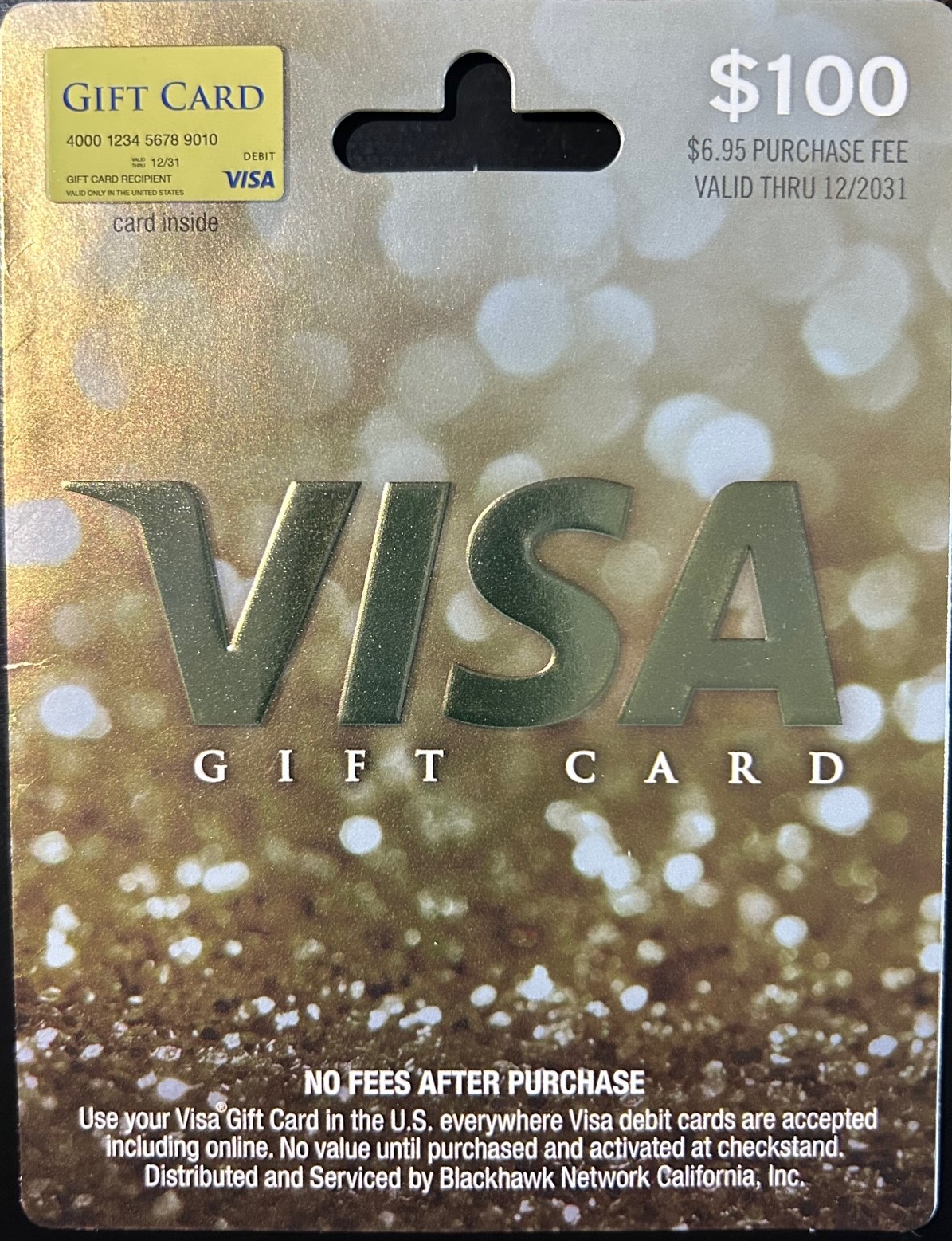 +
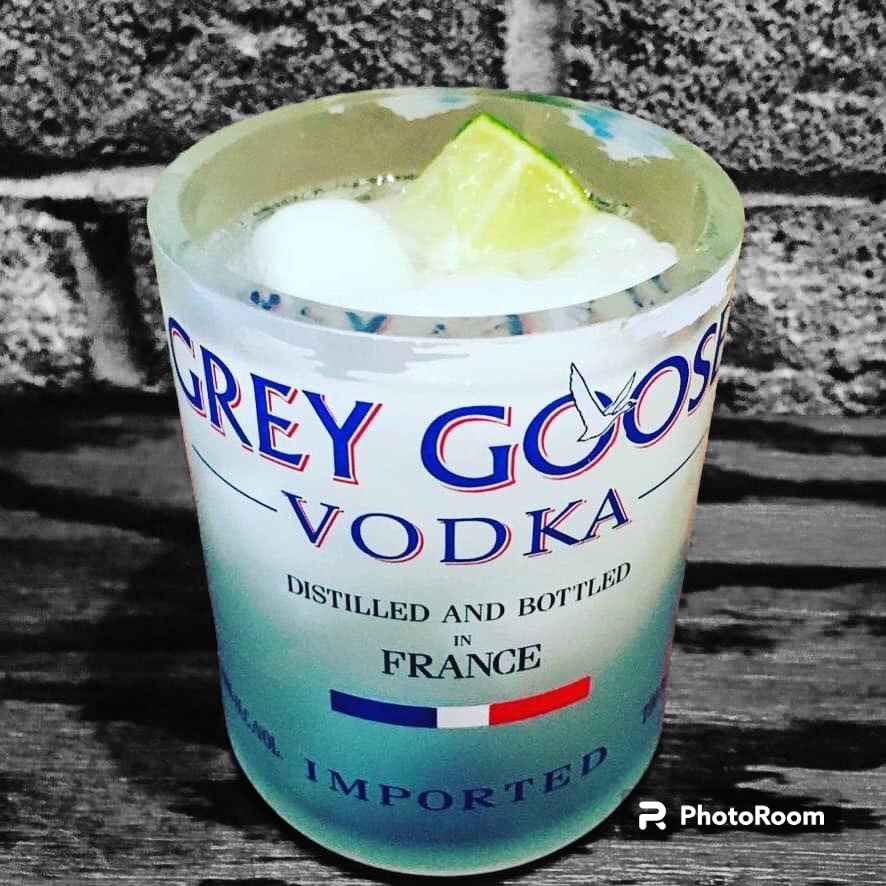 Giftset - created from empty bottles.
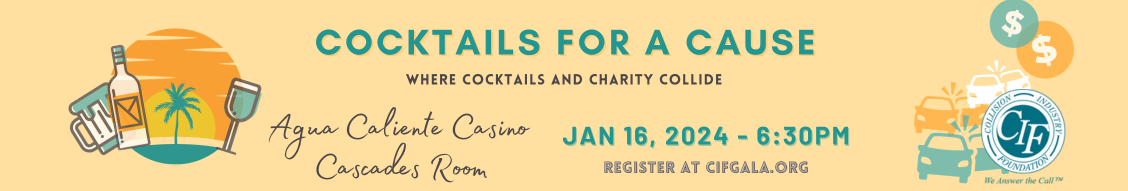 Oh Wait there is more…
The Saji Quince paring knife
Made possible by
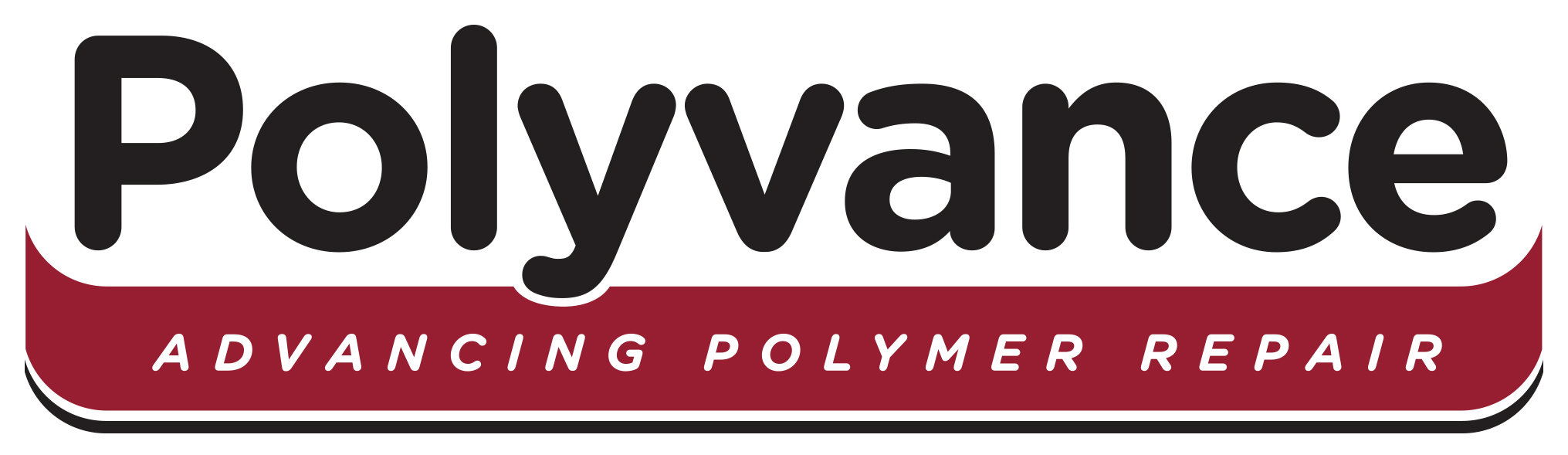 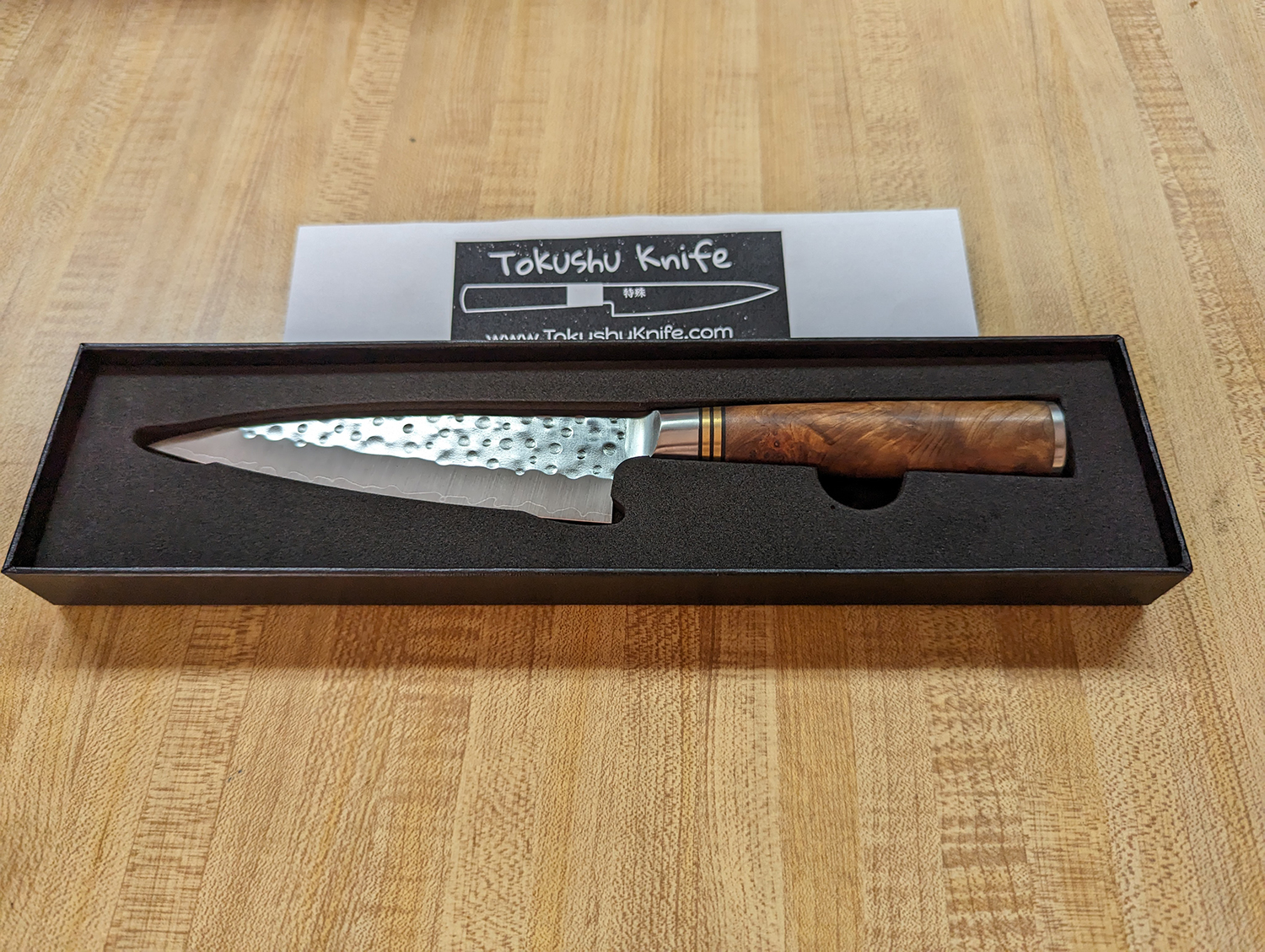 Steel: R2 Stainless SteelHRC: 63:64Edge Length: 130mmHeight at heel: 30mmSpine thickness above heel:1.8mmWeight:130 GHandle: Western Style QuinceEdge/Bevel: 50/50Shape: ParingKnife line: R2 Quince
Handmade of stainless steel by one of the most well-known and revered bladesmiths in Japan, Saji Takeshi.
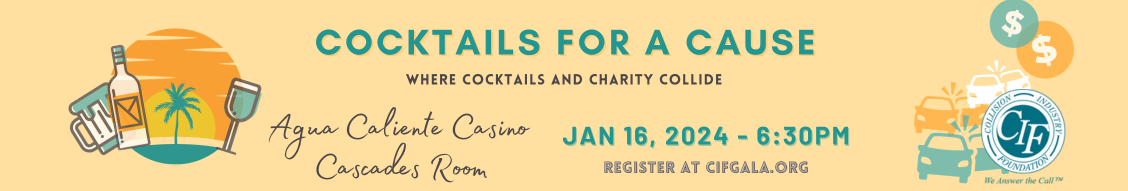 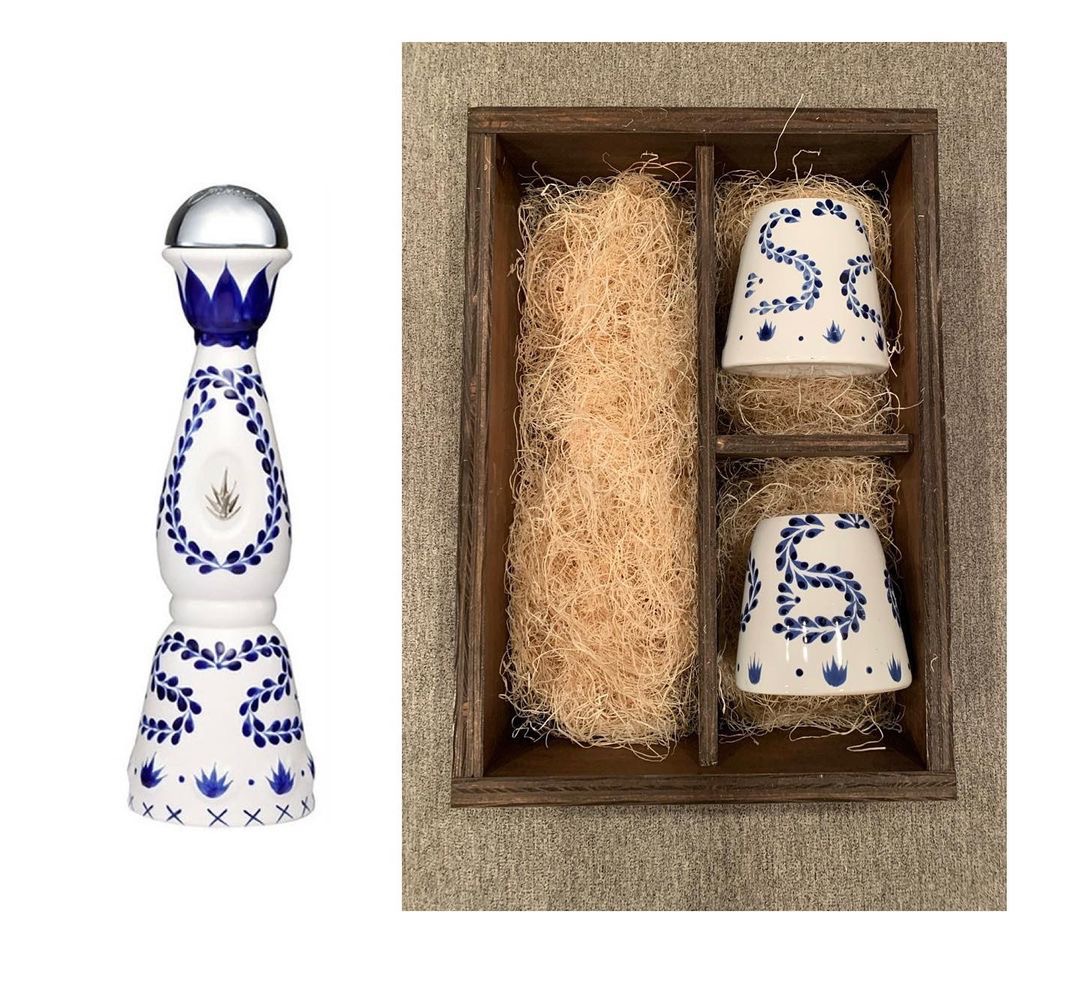 Oh Wait there is more…
Made in Los Altos de Jalisco, Mexico, from from 100% blue weber agave -  this Tequila is a perfect blend of artisanal Mexican tradition & modern technology.
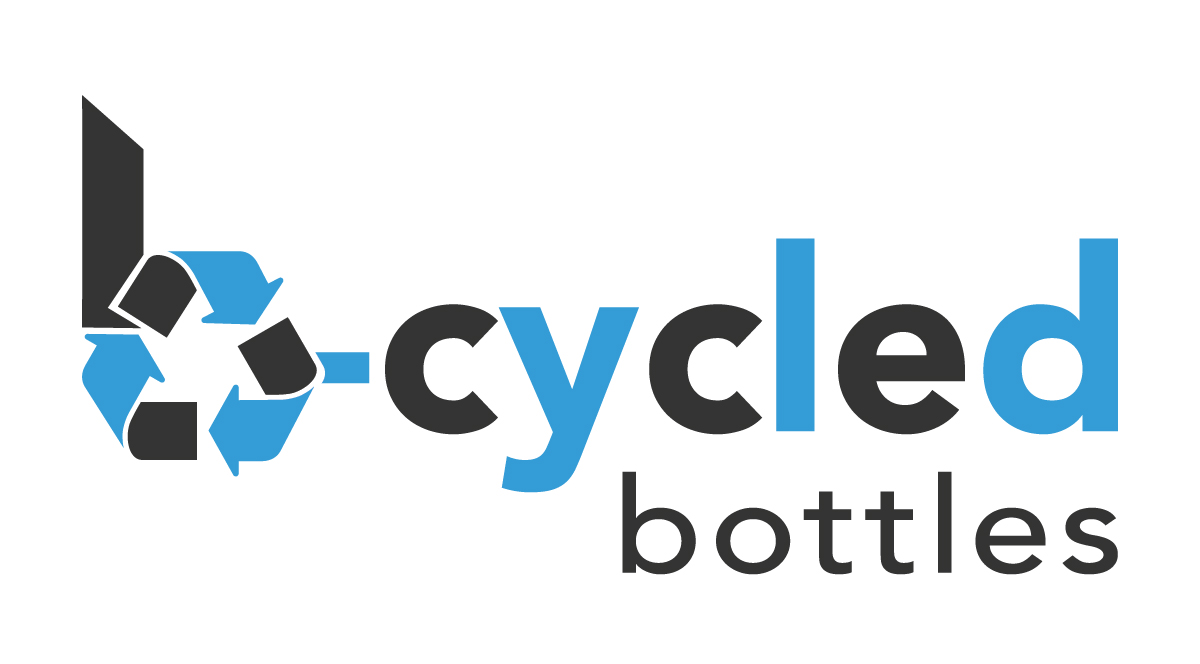 Made possible by
Included:
Two Cocktail glasses
Two 100$ Gift cards – for the purchase of a full bottle of Clase Azul Tequila
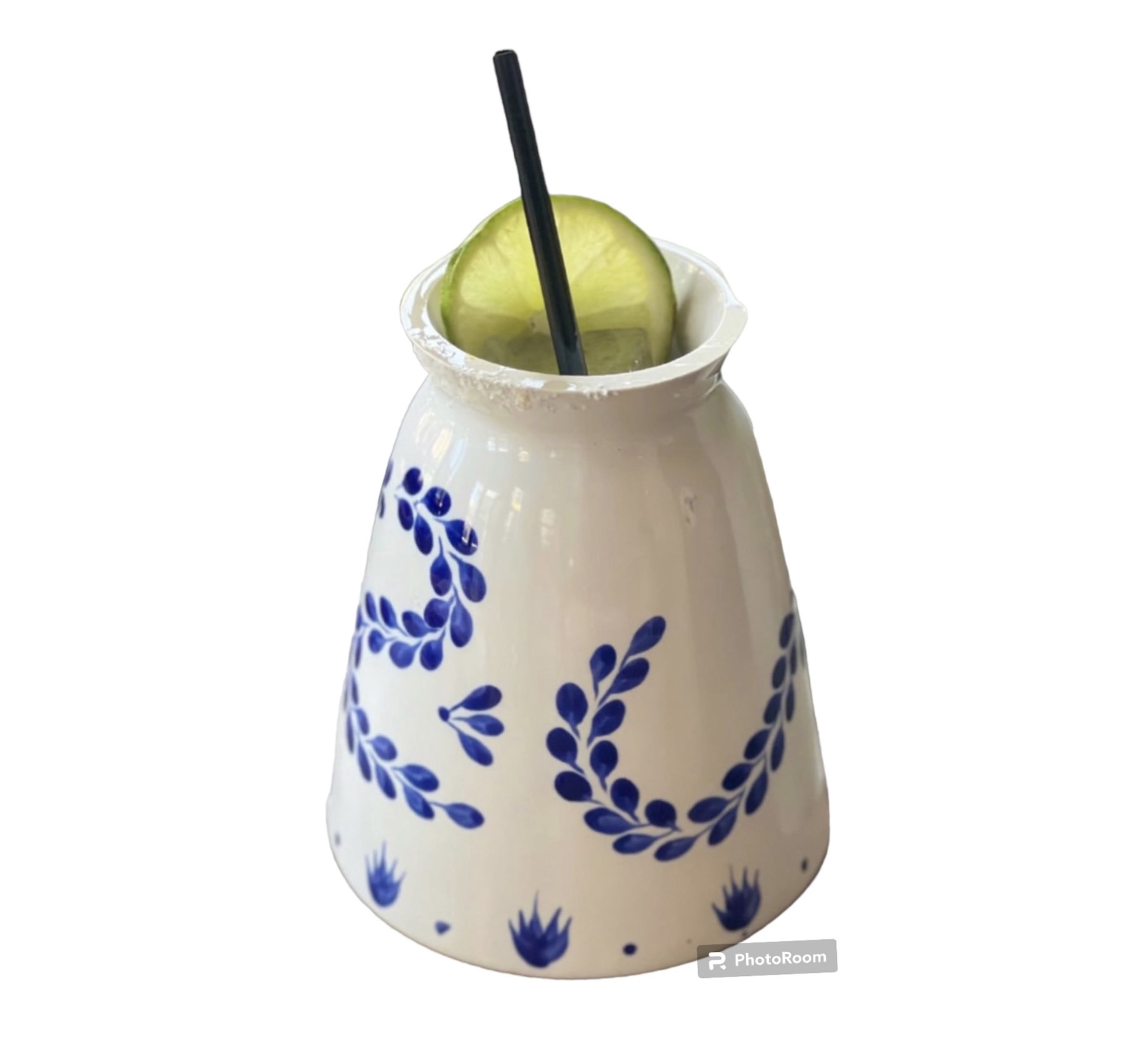 Giftset - created from empty bottles.
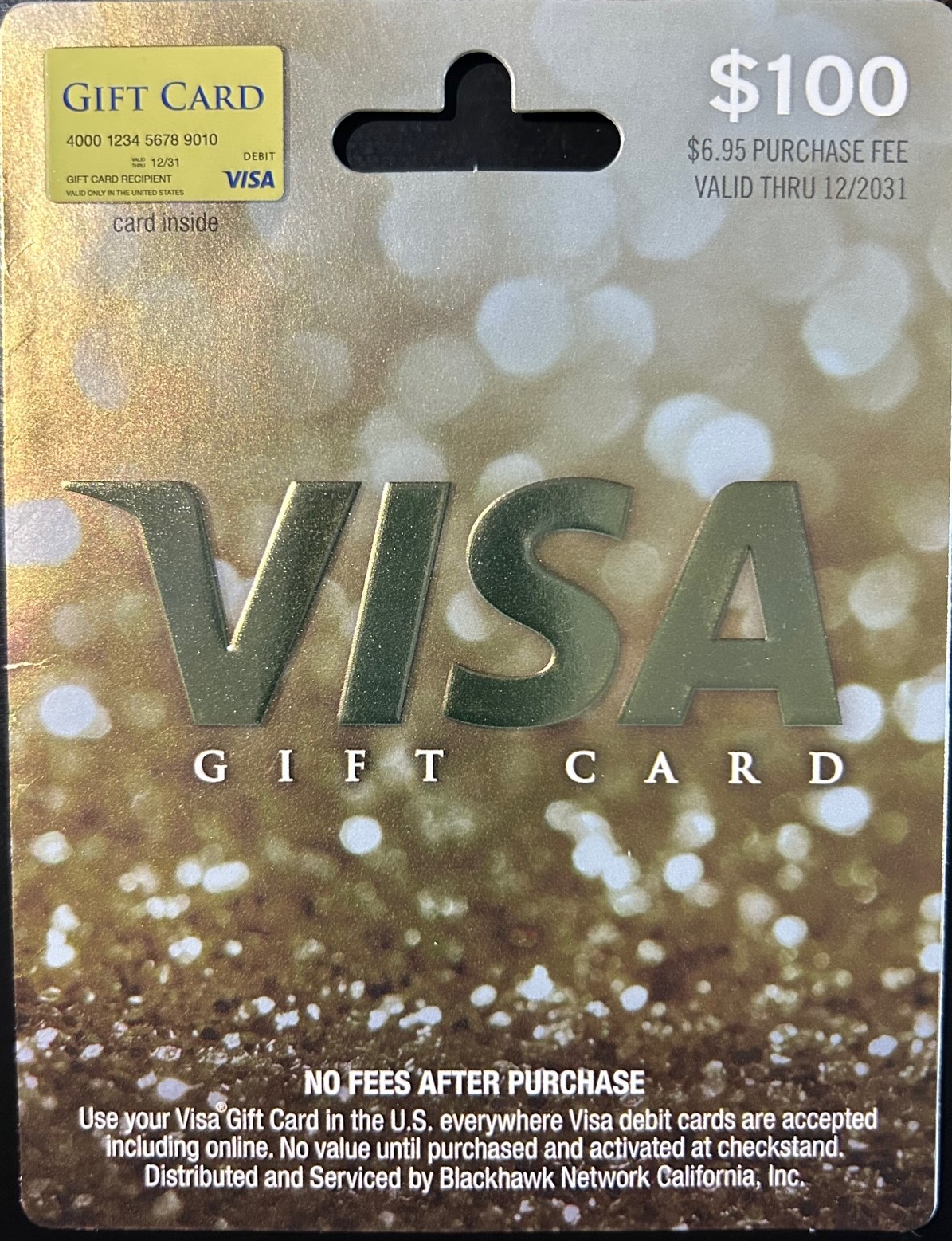 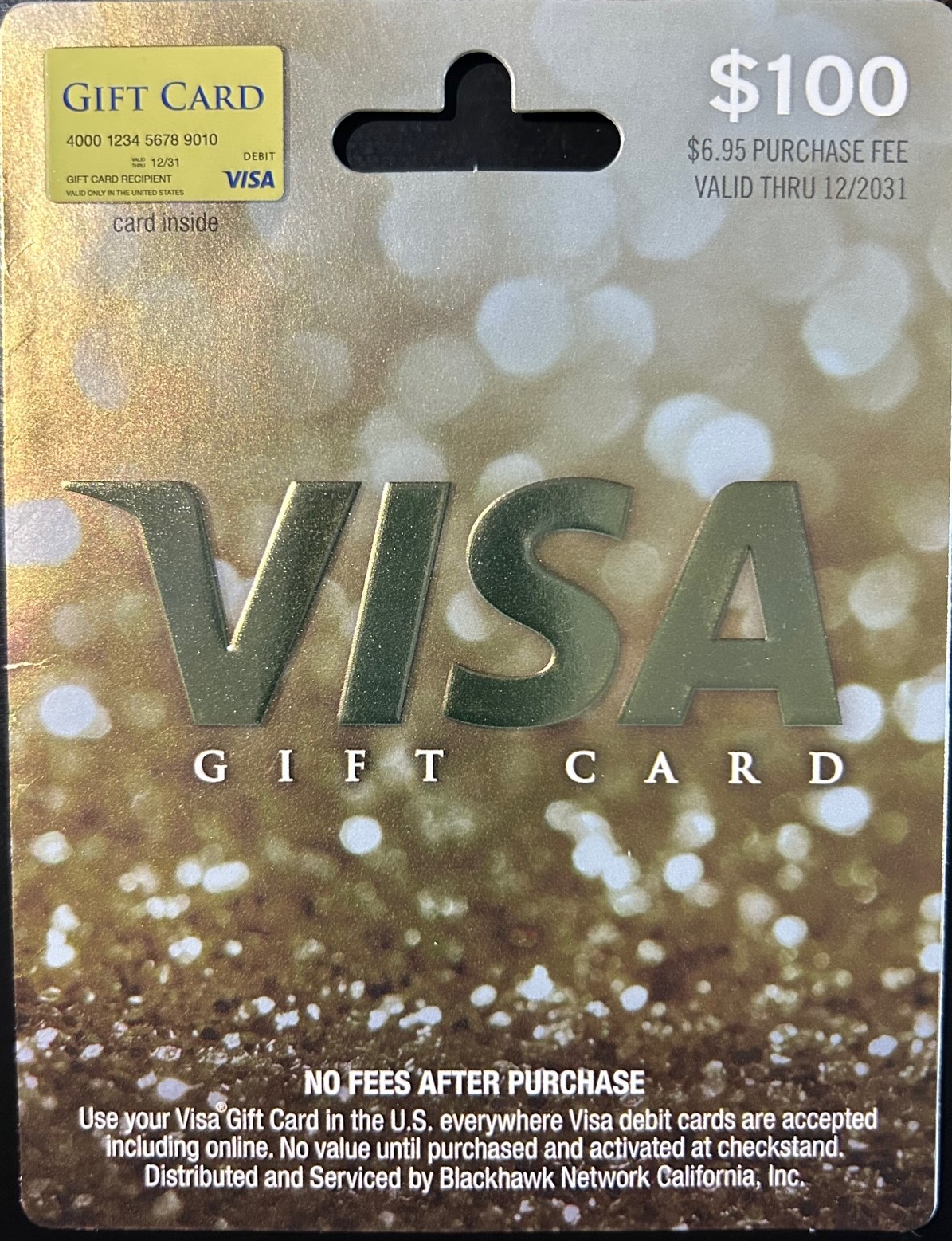 +